UNIVERSIDAD AUTÓNOMA DEL ESTADO DE HIDALGO
Instituto de Ciencias Económico Administrativas
Área Académica:  Comercio Exterior 

Tema: BADECEL (Base de Datos Estadísticos de Comercio Exterior).

Profesores: Sandra Luz Hernández Mendoza, Theira Irasema Samperio Monroy, Jorge Martin Hernández Mendoza

Periodo: Enero-Junio 2016
Tema: BADECEL(Base de Datos Estadísticos de Comercio Exterior)
Abstract:
BADECEL is a bank of statistical data on foreign trade, generated and maintained by the Division of Statistics and Economic Projections of CEPAL.
Its purpose is to support economic analysis and research that take place in particular in the field of CEPAL and in public and private spheres in general and facilitate the timely exchange of information.
Keywords: Statistics, Database, Bank.
BADECEL (Base de Datos Estadísticos de Comercio Exterior)
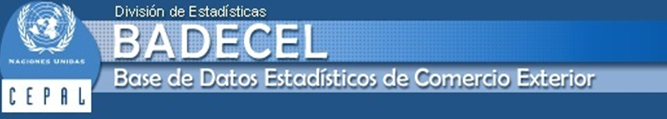 [1]
Es una base de datos estadísticos sobre comercio exterior, generado y mantenido por más de dos décadas por la División de Estadística y Proyecciones Económicas de la CEPAL.
Propósito BADECEL
Apoyar los análisis y estudios económicos que se efectúan, en particular, en el ámbito de la CEPAL y en las esferas públicas y privadas en general, y facilitar el intercambio oportuno de información, a fin de armonizar las clasificaciones nacionales de los países latinoamericanos en relación a las clasificaciones estadísticas internacionales utilizadas en esta área.
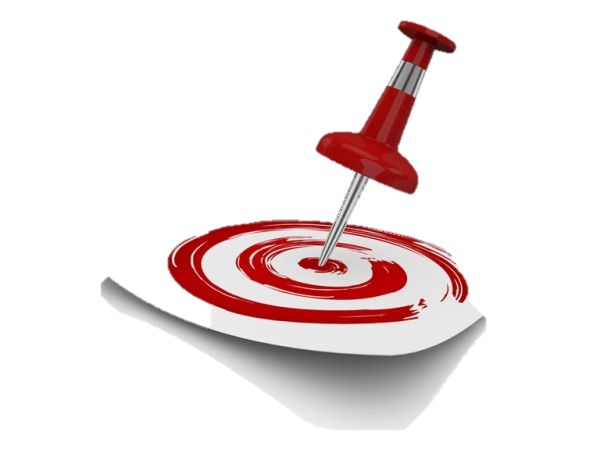 [2]
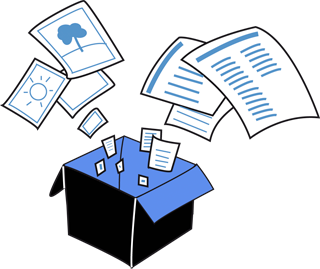 Contenido BADECEL
[3]
La información de base proviene de las aduanas de los países y es recolectada por diferentes organismos como la Asociación Latinoamericana de Integración (ALADI); la Secretaría Permanente del Tratado General de Integración Económica Centroamericana (SIECA); la Comunidad Andina y la División de Estadística de las Naciones Unidas quienes recogen esta información en los distintos países y luego la suministran a la CEPAL para su incorporación en esta base de datos.
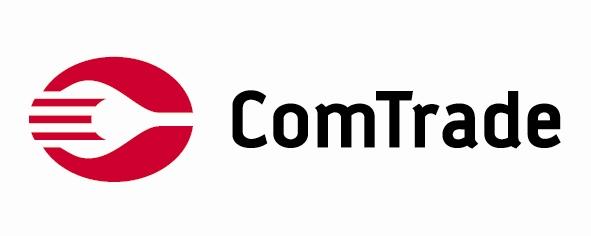 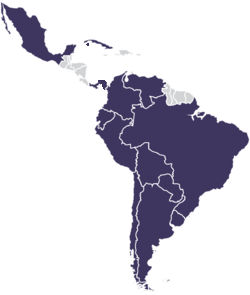 Países que Participan
[5]
[4]
La ALADI nos suministra con sus países miembros tales como: Argentina, Bolivia, Brasil, Chile, Colombia, Cuba, Ecuador, México, Paraguay, Perú, Uruguay y Venezuela; la SIECA: Costa Rica, El Salvador, Guatemala, Honduras y Nicaragua;
 y el COMTRADE: Canadá, Estados Unidos, Panamá, Haití, Jamaica, Antigua y Barbuda, Antillas Holandesas, Bahamas, Barbados, Belice, Dominica, Granada, Guyana, Montserrat, República Dominicana, San Vicente y las Granadinas, Santa Lucia, Surinam y Trinidad y Tobago.
En particular la base de datos de Estadísticas e Indicadores Económicos proporciona:
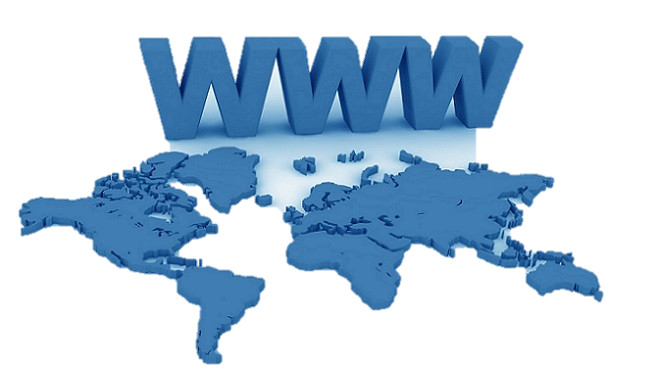 [6]
Indicadores de corto plazo y largo plazo que muestran la evolución económica de los países de América Latina y el Caribe
Series históricas que comienzan en 1988, aunque para algunos países e indicadores -especialmente los de actividad económica - se dispone de esta información sólo a partir de años más recientes, la frecuencia temporal es anual, trimestral y mensual.
Fichas técnicas (no sometidas a revisiones editoriales) que contienen definición, metodología de cálculo, desagregaciones, fuentes de información y comentarios sobre cada indicador.
Un esquema de búsqueda que permite consultas para cada indicador a través de la selección que haga el usuario de períodos, países y desagregaciones.
La grabación de los resultados de cada consulta en una planilla Excel.
La generación de gráficos de líneas e histogramas a partir del resultado de la consulta en HTML.
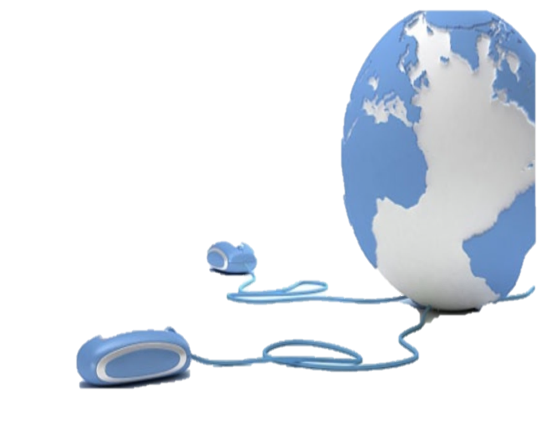 [7]
Limitaciones para el uso de BADECEL
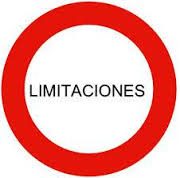 [8]
Referencias Bibliográficas y/o Electrónicas
División de Estadísticas  CEPAL de las Naciones Unidas. (2012). Recuperado y consultado el 12 de Enero de 2016 de: http://interwp.cepal.org/badecel/index.html

 http://comtrade.un.org/
Referencias de imágenes
[1] http://interwp.cepal.org/badecel/alcances.html
[2] http://www.myadriapolis.net/2013_09_01_archive.html 
[3] http://blogger3cero.com/escribes-sobre-lo-que-lees-o-sobre-lo-que-conoces/
[4] https://upload.wikimedia.org/commons/thumb/9/9d/Mapa_ALADI.png/250px-Mapa_ALADI.png
[5] http://www.realwire.com/realResource.asp?ReleaseID=24497&d=w&name=ComTradeLogo.JPG&title
[6] http://empresariados.com/ventajas-ofrece-pagina-web/
[7] http://ventajasydesventajasdepaginasweb.blogspot.mx/
[8] https://tuespacioemocional.files.wordpress.com/2015/01/limitaciones.jpg?w=730